İstanbulUzman
Uluslararası Kuruluşlar
Uluslararası Sözleşmeler
15
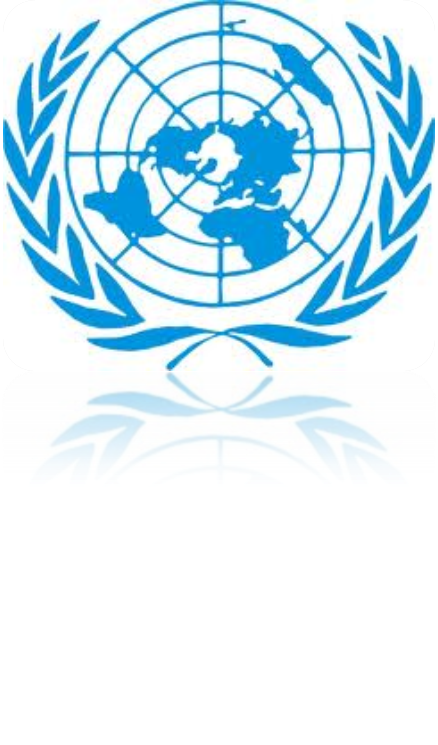 BM
Uluslararası 
Kuruluşlar
DRUZ
ULUSLARARASI KURULUŞLAR
KURULUŞLAR
(International Labour Organization)
(Uluslararası Çalışma Örgütü)
1
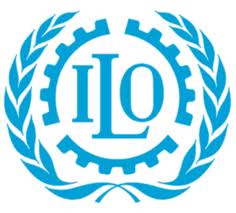 ILO
(World Health Organization)
(Dünya Sağlık Örgütü)
2
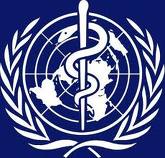 WHO
(United Nations Environment Programme)
(Birleşmiş Milletler Çevre Programı)
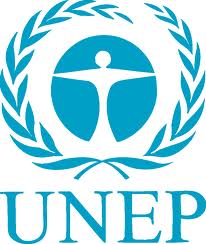 3
UNEP
(United Nations Industrial Development Organization)
 (Birleşmiş Milletler Sanayi Geliştirme Örgütü)
4
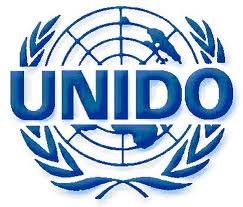 UNIDO
(International Atomic Energy Agency)
(Uluslararası Atom Enerjisi Ajansı)
5
IAEA
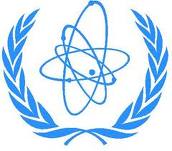 DRUZ
1
ULUSLARARASI KURULUŞLAR
KURULUŞLAR
(United Nations Development Programme)
(Birleşmiş Milletler Kalkınma Programı)
6
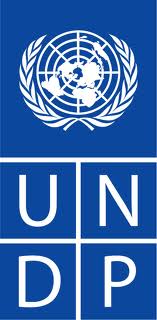 UNDP
(European Agency for Safety and Health at Work)
(Avrupa Birliği - İş Sağlığı ve Güvenliği Ajansı)
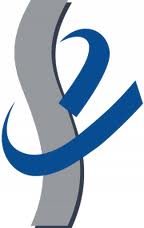 7
EU-OSHA
(International Organization for Standardization)
(Uluslararası Standardizasyon Örgütü)
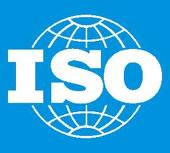 8
ISO
(The National Institute for Occupational Safety and Health)
(Ulusal İş Sağlığı ve Güvenliği Enstitüsü)
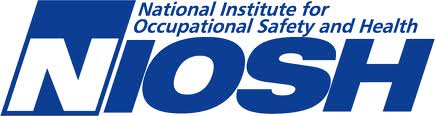 9
NIOSH
(Information System Security Association)
(Bilgi Güvenliği Risk Yönetimi )
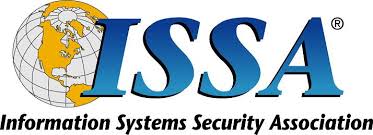 10
ISSA
DRUZ
1
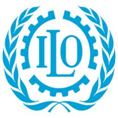 International Labour Organization
(Uluslararası Çalışma Örgütü)
DRUZ
ULUSLARARSI ÇALIŞMA ÖRGÜTÜ (ILO)
ILO KURULUŞU*
ILO, 1919’da imzalanan Versaille (Versay) Anlaşması’nda öngörülen Milletler Cemiyeti ile ilk defa ortaya çıkmıştır. 

İkinci Dünya Savaşından sonra, Filadelfiya Bildirgesi ile birlikte ILO yeni bir sürece girmiştir. Bildirge, savaş sonrası ulusal bağımsızlıkla birlikte büyümeyi öngörmüştür.
DRUZ
ULUSLARARASI ÇALIŞMA ÖRGÜTÜ – ILO
ILO – ÜÇLÜ YAPI
Birleşmiş Milletler kuruluşları arasında yalnızca 
ILO üçlü yapıya sahiptir. 
(İşçi+İşveren+Hükümet=Üçlü Yapı)
«Bunların her biri eşit söz hakkına sahiptir.»
İşveren ve işçi temsilcileri ekonominin "sosyal tarafları" hükümet; politika ve programları şekillendiren taraftır.
DRUZ
2
ULUSLARARASI ÇALIŞMA ÖRGÜTÜ – ILO
ILO
Yönetim kurulu 28 hükümet temsilcisi, 14 İşveren temsilcisi ve 14 İşçi temsilcisi olmak üzere 56 kişiden oluşmaktadır.

ILO’ya 220 ülke üyedir. En çok üyesi olan uluslararası kuruluştur.
Türkiye ILO’ya 1932 yılında üye olmuştur.
DRUZ
ULUSLARARASI ÇALIŞMA ÖRGÜTÜ – ILO
ILO
ILO'nun genişletilmiş politikaları, her yıl toplanan Uluslararası Çalışma Konferansı'nda belirlenir. 
Çalışma programı ve bütçesi üye ülkeler tarafından finanse edilir ve iki yılda bir aynı Konferans tarafından benimsenir.
ILO’nun düzenlediği uluslararası konferansa 2 hükümet temsilcisi ve 1 işveren temsilcisi ile katılabilmektedir. Bu delegeler bağımsız olarak söz alabilir ve oy kullanabilirler.
DRUZ
ILO STRATEJİK HEDEFLERİ
ILO 4 TEMEL STRATEJİK HEDEFİ
Çalışma yaşamında standartlar, temel ilke ve haklar geliştirmek ve gerçekleştirmek,
Kadın ve erkeklerin insana yakışır işlere sahip olabilmeleri için daha fazla fırsat oluşturmak,
Sosyal koruma programlarının kapsamını ve etkinliğini artırmak
Üçlü yapıyı ve sosyal diyalogu güçlendirmek,
………bu hedefler bir dizi yollarla gerçekleştirilmektedir.
DRUZ
ILO STRATEJİK HEDEFLERİ
ILO UYGULAMALARI
Mesleki eğitim ve mesleki rehabilitasyon, çalışma politikası, işçi sağlığı ve iş güvenliği gibi konularda teknik yardım sunmaktadır
Bağımsız işveren ve işçi örgütlerinin gelişimini teşvik etmekte ve bu örgütlere eğitim ve danışma hizmetleri vermektedir
Sağlıklı ve güvenli çalışma yaşamı için küresel normlar geliştirmek
DRUZ
2
ILO ANAYASASI (ILO HEDEFLERİ)
ILO ANAYASASI
İstihdam ve işsizliğin önlenmesi
İş dışındaki hastalık ve kazalardan korunma
Çocukların, gençlerin ve kadınların korunması
Göçmen işçilerin haklarının korunması
Çalışma saatlerinin düzenlenmesi
Uygun asgari ücretlerin belirlenmesi
Yaşlılıkta ve maluliyette koruma
Eşit işe eşit ücret verilmesi
Örgütlenme özgürlüğü
Mesleki eğitim ve sürekli eğitimin geliştirilmesi
DRUZ
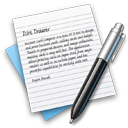 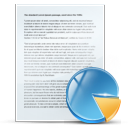 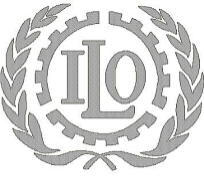 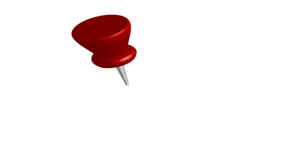 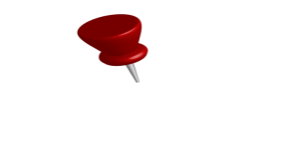 ILO Sözleşmeleri=188
ILO Tavsiye Kararları=199
DRUZ
ILO SÖZLEŞMELERİ - TAVSİYE KARARLARI
ILO SÖZLEŞMELERİ
Sözleşmeler, üye ülkelerin yasama organlarındaki onaylarıyla birlikte, öngördükleri koşullarının uygulanması konusunda bağlayıcı hükümler içerir. 


Tavsiye kararları ise, politika geliştirme, yasama ve uygulama konularında rehberlik eder.
DRUZ
ILO SÖZLEŞMELERİ
155
İş Sağlığı ve Güvenliği ve Çalışma Ortamına İlişkin Sözleşme
161
Sağlık Hizmetlerine İlişkin Sözleşme
182
Çocuk İşçiliğinin En Kötü Biçimleri Sözleşmesi
DRUZ
9
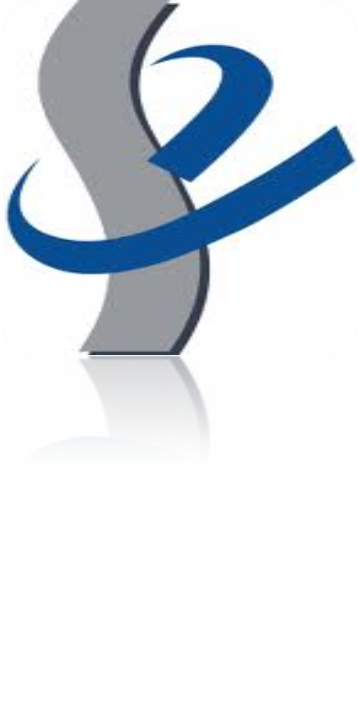 EU-OSHA
(European Agency for Safety and Health at Work)
(Avrupa Birliği - İş Sağlığı ve Güvenliği Ajansı)
DRUZ
EU-OSHA
KURULUŞ
Amerika Birleşik Devletleri’nde, 1970’de yürürlüğe giren «İş Sağlığı ve Güvenliği Kanunu» gereği;


Ulusal İş Sağlığı ve Güvenliği Enstitüsü – NIOSH
İş Sağlığı ve Güvenliği Ajansı OSHA-USA 

…………………………………………..kurulmuştur.
DRUZ
EU-OSHA
AMAÇ
NIOSH; İSG alanında araştırma, eğitim vb. faaliyetlerde bulunarak çalışma şartlarının iyileştirilmesi için çalışmaktadır.


OSHA-USA; İşyeri güvenliği ve işçi sağlığı hakkındaki yasal düzenlemeleri (mevzuatı) çıkarmak için çalışmaktadır.
DRUZ
EU-OSHA
(EU-OSHA) AMAÇ ve YAPI
«Avrupa Birliğinde işyerlerinin daha sağlıklı, güvenli ve üretken olmalarına katkıda bulunmak» 

Ajans üçlü bir yapıda organize olup karar verici konumda olan her bir üye devletin devlet, işçi ve işveren temsilcilerini bir araya getirmektedir. (İLO benzeri yapı…)

Bu Ajans, iş sağlığı ve güvenliği konusunda ülkelerin gelişimi ve konuyla ilgili bilgi paylaşımını sağlamaktadır.
DRUZ
EU-OSHA
YAPI VE İŞLEYİŞ
OSHA-EU kuruluşu ve aktiviteleri üç direktifle (2062/94, 1643/95 ve 1654/2003) düzenlenmiştir. 

Bütün üye ülkelerin «devlet, işçi ve işveren tarafları» Ajansa üyedirler. 

Yaklaşık 50 kişinin görev aldığı Ajansın çok sayıda yayını ve yıllık düzenli aktiviteleri bulunmaktadır. Ayrıca her yıl Ekim ayının ikinci haftasını İSG haftası olarak kutlamakta ve değişik etkinlikler düzenlemektedir.
DRUZ
EU-OSHA
HİZMETLERİ
OSHA-EU bütün üye ve aday ülkelerce aynı formatta düzenlenen bir internet sayfası ve bilgi ağı mevcut olup bu sayfa aracılığı ile tüm üye ülkelerin konu ile ilgili bilgi alışverişinde bulunmaları sağlanmaktadır.

Türkiye OSHA-EU’ya aday ülke olarak gözlemci statüsünde katılmaktadır.
DRUZ
EU-OSHA
(European Agency for Safety and Health at Work)
(Avrupa Birliği - İş Sağlığı ve Güvenliği Ajansı)
 «AB Direktifleri»
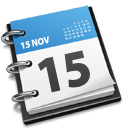 DRUZ
AB YÖNERGELERİ & DİREKTİFLERİ
89/391/EEC
 9/12/2003 – 25311
15/06/2006 – 3007
İş Sağlığı ve Güvenliği Yönetmeliği (İşte Çalışan İşçilerin Güvenliğinin ve Sağlığının Geliştirilmesini Destekleyecek Temel Önlemler Hakkında 12 Haziran 1989 tarih ve 89/391/EEC sayılı Yönerge)
DRUZ
3
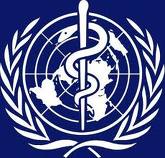 WHO 
(World Health Organization)
(Dünya Sağlık Örgütü)
DRUZ
DÜNYA SAĞLIK ÖRGÜTÜ – WHO
WHO
1945 yılında ABD’nin San Francisco kentinde toplanan Birleşmiş Milletler Konferansında; 

Çin ve Brezilyalı delegelerin; «Uluslararası Sağlık Örgütü» kurulması amacıyla toplantı düzenlenmesi teklifi kabul edildi.
DRUZ
DÜNYA SAĞLIK ÖRGÜTÜ – WHO
WHO
Belçikalı Prof. Dr. Rene SARD başkanlığında 15 kişilik bir teknik komite oluşturdu.!!! 
Teknik komite kısa bir süre içinde toplantının gündemini belirledi. Kurulacak olan uluslararası sağlık örgütü için Anayasa taslağını hazırladı ve alınması gereken kararları belirledi. Bu taslak….
DRUZ
DÜNYA SAĞLIK ÖRGÜTÜ – WHO
WHO
19-22 Temmuz 1946 tarihlerinde New York'ta düzenlenen Uluslararası Sağlık Konferansı’nda BM’ye üye 51 ülkenin temsilcisi ile;
FAO, ILO, UNESCO, OIHP, PAHO, Kızılhaç ,Dünya İşçi Sendikaları Federasyonu ve Rockefeller Vakfı Temsilcileri Dünya Sağlık Örgütü (WHO) Anayasa’sını oluşturdular.
 
«FAO: Gıda ve Tarım Örgütü, OIHP: Uluslararası Halk Sağlığı Bürosu, PAHO: Pan Amerika Sağlık Örgütü»
DRUZ
DÜNYA SAĞLIK ÖRGÜTÜ – WHO
WHO
KABUL-İMZA
WHO Anayasası 22 Temmuz 1946 tarihinde 61 ülkenin temsilcisi tarafından imzalandı.

YÜRÜRLÜK ŞARTI
«WHO Anayasasının en az 26 üye ülke tarafından resmen kabulü ile yürürlüğe girmesine karar verildi.»
DRUZ
DÜNYA SAĞLIK ÖRGÜTÜ – WHO
WHO ANAYASASININ YÜRÜRLÜK TARİHİ
YÜRÜRLÜĞE GİRMESİ 
26 üye ülkenin onayı ile 7 Nisan 1948’de WHO anayasası yürürlüğe girdi. 
WHO Anayasası’nın yürürlüğe girdiği 7 Nisan her yıl ‘’Dünya Sağlık Günü’’ olarak kutlanır.
DRUZ
TÜRKİYE’NİN WHO’NE ÜYELİĞİ
TÜRKİYE’NİN WHO ÜYELİĞİ
Türkiye 2 Ocak 1948 tarihinde WHO üye oldu. 

KANUNİ DÜZENLEME
Türkiye Cumhuriyeti, 9 Haziran 1949 tarih ve 5062 sayılı Kanun’la Dünya Sağlık Örgütü Anayasası’nı onaylayarak WHO’ya resmen üye olmuştur.
DRUZ
DÜNYA SAĞLIK ÖRGÜTÜ – WHO
İlk Asamble’de;
Bölge Ofislerinin kurulması kararlaştırdı. Bölge Ofis’lerinin başlıca amaçlarından biri WHO ile Ulusal Hükümetler arasında etkin bir ilişkinin sağlanması olarak belirlendi.
WHO’nun yıllık programı, personel sayısı, bütçesi, Yönetim Kurulu’nu oluşturan 18 üyesi belirlendi.
WHO’ya, Mayıs 2000 itibariyle 191 ülke üyedir ve 2 ülke de ortak üye statüsündedir.
DRUZ
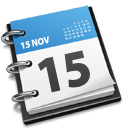 WHO
World Health Organization
(Dünya Sağlık Örgütünün Görevleri)
DRUZ
WHO GÖREVLERİ
1
Sağlık alanında uluslararası nitelik taşıyan çalışmalarda yönetici ve koordinatör makam sıfatıyla hareket etmek,
2
BM, İhtisas Kuruluşları, sağlık idareleri, meslek grupları ve keza uygun görülecek diğer örgütlerle fiili bir işbirliği kurmak ve sürdürmek,
3
Hükümetlere istek üzerine, sağlık hizmetlerinin güçlendirilmesi için yardım yapmak,
4
Uygun teknik yardım yapmak ve acil durumlarda, hükümetlerin istekleri ya da kabulleri ile gereken yardımı yapmak,
5
BM’in isteği üzerine, ülke halklarına sağlık hizmetleri götürmek ve acil yardımlar yapmak ya da bunların sağlanmasına yardım etmek,
6
Epidemiyoloji ve istatistik hizmetleri de dahil olmak üzere gerekli görülecek idari ve teknik hizmetleri kurmak ve sürdürmek,
7
Epidemik, andemik vb. hastalıkların ortadan kaldırılması yolundaki çalışmaları teşvik etmek ve geliştirmek,
DRUZ
WHO GÖREVLERİ
8
Gerektiğinde diğer İhtisas Kuruluşları ile işbirliği yaparak kazalardan doğan zararları önleyebilecek önlemlerin alınmasını teşvik etmek,
9
Beslenme, mesken, eğlence, ekonomik ve çalışma koşullarının ve çevre sağlığı ile ilgili diğer bütün unsurların iyileştirilmesini kolaylaştırmak,
10
Sağlığın geliştirilmesine katkıda bulunan bilim ve meslek grupları arasında işbirliğini kolaylaştırmak,
11
Uluslararası sağlık sorunlarına ilişkin sözleşmeler, anlaşmalar ve tüzükler teklif etmek, tavsiyelerde bulunmak,
12
Ruh sağlığı alanında özellikle insanlar arasında uyumlu ilişkilerin kurulmasına ilişkin her türlü faaliyetleri kolaylaştırmak,
13
Sağlık alanında araştırmaları teşvik ve rehberlik etmek,
14
Ana ve çocuk sağlığı ve refahı lehindeki hareketleri geliştirmek, ana-çocuğun tam bir değişme halinde bulunan bir çevre ile uyumlu halde getirmek
DRUZ
WHO GÖREVLERİ
15
Sağlık, tıp ve yardımcı personelin öğretim ve yetiştirilme normlarının iyileştirilmesini kolaylaştırmak,
16
Kamu sağlığı, hastane hizmetleriyle sosyal güvenlik de dahil koruyucu ve tedavi edici tıbbi bakıma ilişkin idari ve sosyal teknikleri incelemek,
17
Sağlık alanında her türlü bilgiyi sağlamak, tavsiyelerde bulunmak ve yardımlar yapmak,
18
Sağlık bakımından aydınlatılmış bir kamuoyu oluşumuna yardım etmek,
19
Teşhis yöntemlerini gerektiği kadar standart hale getirmek,
20
Yiyeceklere, biyolojik, farmasötik ve benzeri ürünlere ilişkin uluslararası normlar geliştirmek, kurmak ve bunların kabulünü teşvik etmek,
21
Genel olarak Örgütün amacına ulaşmak için gereken her önlemi almak,
DRUZ
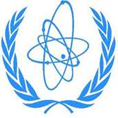 IAEA 
(International Atomic Energy Agency)
(Uluslararası Atom Enerjisi Ajansı)
DRUZ
ULUSLARARASI ATOM ENERJİSİ AJANSI – IAEA
IAEA AMACI
Avrupa Atom Enerjisi Topluluğu atom enerjisinin denetim altına alınmasını ve barışçı amaçlarla kullanılmasını sağlamak için kurulmuş.

Zamanla nükleer santrallerde güvenliği sağlamak ve bu santrallerde çalışanların ve çevre sakinlerinin sağlık ve güvenliğini korumak da öncelikli görevi olmuştur.
DRUZ
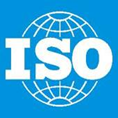 ISO
(International Organization for Standardization)
(Uluslararası Standartlaştırma Örgütü)
DRUZ
ULUSLARARASI STANDARDİZASYON ÖRGÜTÜ
ISO
1947 yılında kurulmuştur. 120’den fazla ülkenin üye olduğu Uluslararası bir federasyondur.

2.800 teknik komitesi bulunmaktadır. 100.000’den fazla uzmanın katkısı ile 200.000 sayfadan fazla olan 10.000’nin üzerinde uluslararası standart oluşturulmuştur.
DRUZ
ULUSLARARASI STANDARDİZASYON ÖRGÜTÜ
BAZI ISO STANDARTLARI
ISO 9001	: Kalite (Ülkemizde en çok bilinen)
ISO 14001 	: Çevre
ISO 18001	: İş Sağlığı ve Güvenliği 
ISO 13485	: Medikal
ISO 17025 	: Laboratuvar Akreditasyonu
ISO 27001	: Bilgi Güvenliği
ISO 22000 	: Gıda Güvenliği Standartları,
DRUZ
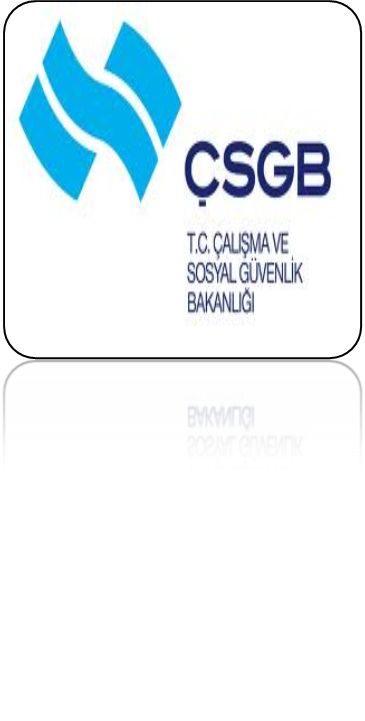 Ulusal Kuruluşlar
DRUZ
İSG KONUSUNDA ULUSAL KAMU KURULUŞLARI
ÇSGB BAĞLI İSG FAALİYETLERİNDE BULUNAN KURULUŞLAR
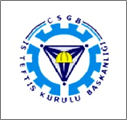 İTKB
(İş Teftiş Kurulu Başkanlığı)
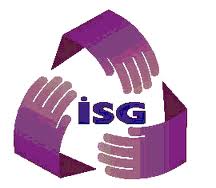 İSGGM
(İş Sağlığı ve Güvenliği Genel Müdürlüğü)
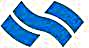 İSGÜM
(İş Sağlığı ve Güvenliği Merkezi Müdürlüğü)
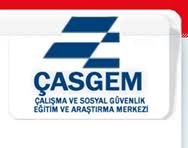 ÇASGEM
(Çalışma ve Sosyal Güvenlik Eğitim ve Araştıma Merkezi
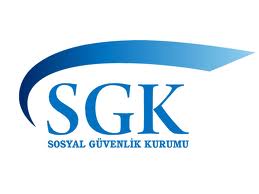 SGK
(Sosyal Güvenlik Kurumu)
DRUZ
İSG KONUSUNDA ULUSAL KAMU KURULUŞLARI
DİĞER KURULUŞLAR
TUBİTAK
(Türkiye Bilimsel ve Teknik Araştırma Kurumu)
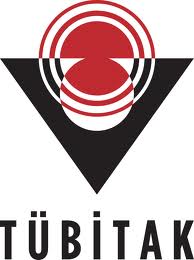 MPA
(Milli Prodüktivite Merkezi)
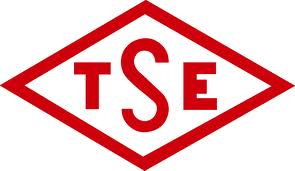 TSE
(Türk Standartları Enstitüsü)
(Sanayi ve Ticaret Bakanlığı / Ölçüler ve Standartlar GM)
(Tüketicinin ve Rekabetin Korunması GM)
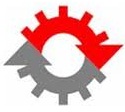 STB
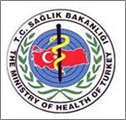 SB
(Temel Sağlık Hizmetleri Genel Müdürlüğü-Sağlık Eğitimi GM)
ÇOB
ETKB
(Çevre ve Orman Bakanlığı / Çevre Yönetimi GM)
(Enerji ve Tabii Kaynaklar Bakanlığı / Maden İşleri GM/TAEK)
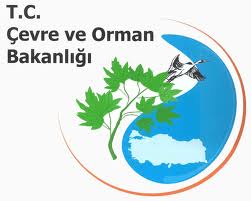 DRUZ
İSG KONUSUNDA KAMU NİTELİĞİNDE KURULUŞLAR
KURULUŞLAR
MESLEK ODALARI
(Sağlık-Mühendislik)
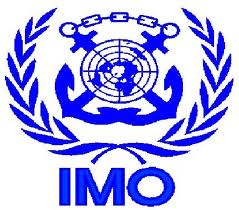 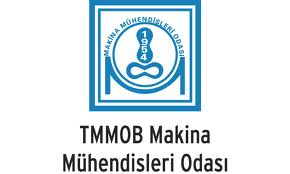 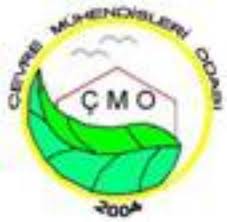 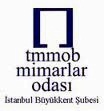 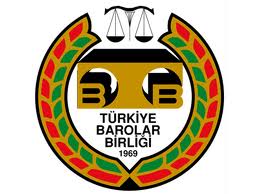 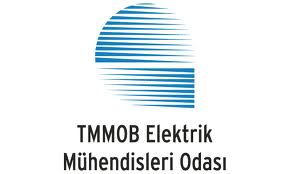 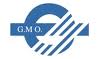 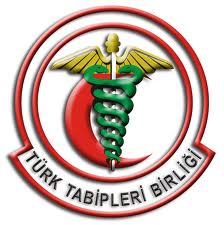 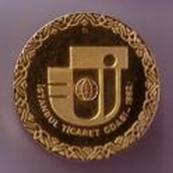 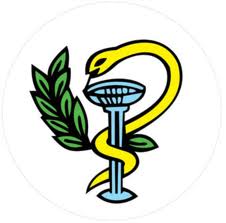 SENDİKALAR
(İşçi-İşveren)
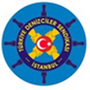 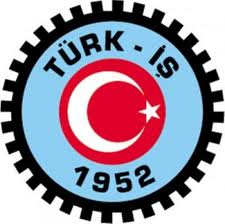 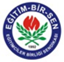 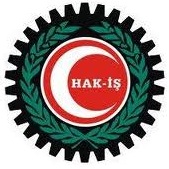 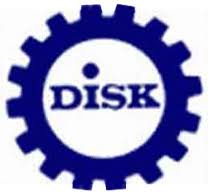 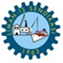 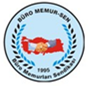 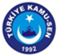 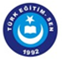 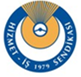 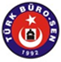 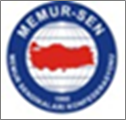 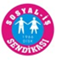 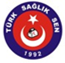 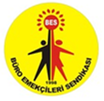 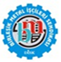 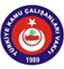 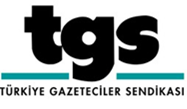 DRUZ
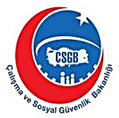 ÇSGB
(Çalışma ve Sosyal Güvenlik Bakanlığı)
DRUZ
ÇALIŞMA VE SOSYAL GÜVENLİK BAKANLIĞI
3146 sayılı Çalışma ve Sosyal Güvenlik Bakanlığı'nın Teşkilat ve Görevleri Hakkında Kanun'un "Amaç" başlıklı  1. Maddesi
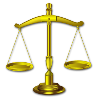 ÇSGB KURULUŞ AMACI
«Çalışma hayatını, işçi-işveren ilişkilerini, iş sağlığını ve güvenliğini düzenlemek, denetlemek ve sosyal güvenlik imkanını sağlamak, bu imkanı yaygınlaştırmak ve geliştirmek, yurtdışında çalışan işçilerimizin çalışma hayatından doğan hak ve menfaatlerini korumak ve geliştirmektir.»
DRUZ
ÇALIŞMA VE SOSYAL GÜVENLİK BAKANLIĞI
3146 sayılı Çalışma ve Sosyal Güvenlik Bakanlığı'nın Teşkilat ve Görevleri Hakkında Kanun'un "Amaç" başlıklı  1. Maddesi
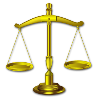 ÇSGB İSG İLE İLGİLİ GÖREVLERİ
İş sağlığı ve güvenliğini sağlayacak tedbirlerin uygulanmasını izlemek,

İşyerlerindeki sağlık ve güvenlik risklerini önleyici ve koruyucu hizmetleri yürütenlerin niteliklerini belirlemek, eğitimlerini ve sertifikalandırılmalarını sağlamak (İH ve İGU eğitimleri),

Mesleki yeterlilik sisteminin oluşturulması ve işletilmesi için gereken tedbirleri almak (Meslek Eğitimi),
DRUZ
ÇALIŞMA VE SOSYAL GÜVENLİK BAKANLIĞI
MERKEZ BİRİMLERİ
TAŞRA-YURTDIŞI-İLGİL VE BAĞLI KURULUŞLAR
1.Ana Hizmet Birimleri 
Çalışma Genel Müdürlüğü 
Dış İlişkiler ve Yurtdışı İşçi Hizmetleri Genel Müdürlüğü 
İş Sağlığı ve Güvenliği Genel Müdürlüğü -İSGGM
İSGÜM (İş Sağlığı Güvenliği Merkezi Müdür) 
Avrupa Birliği Koordinasyon Dairesi Başkanlığı 

2.Danışma ve Denetim Birimleri 
Teftiş Kurulu Başkanlığı 
İş Teftiş Kurulu Başkanlığı-İTKB
İç Denetim Birimi Başkanlığı 
Strateji Geliştirme Başkanlığı 
Hukuk Müşavirliği 
Basın ve Halkla İlişkiler Müşavirliği 

3.Yardımcı Birimler / Başkanlıklar 
Personel Dairesi Başkanlığı 
İdari ve Mali İşler Dairesi Başkanlığı 
Bilgi İşlem Daire Başkanlığı
1.Taşra Teşkilatı 

2.Yurt Dışı Teşkilatı 

3.İlgili Kuruluşlar 
Sosyal Güvenlik Kurumu Başkanlığı-SGK
Türkiye İş Kurumu Genel Müdürlüğü 
Mesleki Yeterlilik Kurumu 

4.Bağlı Kuruluşlar 
Çalışma ve Sosyal Güvenlik Eğitim ve Araştırma Merkezi-ÇASGEM
Amele Birliği Biriktirme ve Yardımlaşma Sandığı
DRUZ
3
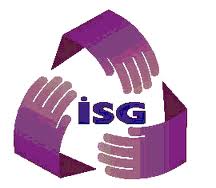 İSGGM
(İş Sağlığı ve Güvenliği Genel Müdürlüğü)
DRUZ
İŞ SAĞLIĞI VE GÜVENLİĞİ GENEL MÜDÜRLÜĞÜ
İSGGM GÖREVLERİ (3146 Sayılı Kuruluş Kanunu)
İSG konularında, mevzuatın uygulanmasını sağlamak ve mevzuat çalışması yapmak, 

Ulusal politikaları belirlemek ve bu politikalar çerçevesinde programlar hazırlamak, 

Ulusal ve uluslararası kurum ve kuruluşlarla işbirliği ve koordinasyonu sağlamak, 

Etkin denetim sağlamak amacıyla gerekli önerilerde bulunmak ve sonuçlarını izlemek,
DRUZ
İŞ SAĞLIĞI VE GÜVENLİĞİ GENEL MÜDÜRLÜĞÜ
İSGGM GÖREVLERİ (3146 Sayılı Kuruluş Kanunu)
Standart çalışmaları yapmak, normlar hazırlamak ve geliştirmek, ölçüm değerlendirme, teknik kontrol, eğitim, danışmanlık, uzmanlık ve bunları yapan kişi ve kuruluşları inceleyerek değerlendirmek ve yetki vermek, 

Kişisel koruyucuların ve makine koruyucularının imalatını yapacak kişi ve kuruluşlara yetki vermek, ithal edilecek kişisel koruyucuların ve makine koruyucularının standartlara uygunluğunu ve bu hususlarda usul ve esasları belirlemek, 

İş sağlığı ve güvenliği ile iş kazaları ve meslek hastalıklarının önlenmesi konularında inceleme ve araştırma çalışmalarını planlayıp programlamak ve uygulanmasını sağlamak,
DRUZ
İŞ SAĞLIĞI VE GÜVENLİĞİ GENEL MÜDÜRLÜĞÜ
İSGGM GÖREVLERİ (3146 Sayılı Kuruluş Kanunu)
Faaliyet konuları ile ilgili yayım ve dokümantasyon çalışmaları yapmak ve istatistikleri düzenlemek, 

Mesleki eğitim görenler, rehabilite edilenler, özel risk grupları, kamu hizmetlerinde çalışanlar dahil olmak üzere tüm çalışanların iş kazaları ve meslek hastalıklarına karşı korunmaları amacıyla gerekli çalışmaları yaparak tedbirlerin alınmasını sağlamak,

İş Sağlığı ve Güvenliği Merkezi ve Bölge Laboratuvarlarının çalışmalarını düzenlemek, yönetmek ve denetlemek, 

Bakanlıkça verilecek benzeri görevleri yapmak.
DRUZ
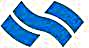 İSGÜM
(İş Sağlığı ve Güvenliği Merkezi Müdürlüğü)
DRUZ
İŞ SAĞLIĞI VE GÜVENLİĞİ MERKEZİ MÜDÜRLÜĞÜ
İş Sağlığı ve Güvenliği Merkezi Müdürlüğü / İSGÜM
Kuruluşu;
"Çalışma Şartlarını ve Çevreyi İyileştirme Programı (PIACT) çevresinde; Türkiye Cumhuriyeti Hükûmeti, Birleşmiş Milletler Kalkınma Programı (UNDP) Özel Fon İdaresi ve Uluslararası Çalışma Örgütü (ILO) temsilcileri arasında 1968 tarihinde imzalanan “İşçi Sağlığı ve Güvenliği Özel Fon Projesi Ön Uygulama Anlaşması” onaylanarak, 26 Mart 1969 tarih ve 6/11568 sayılı Bakanlar Kurulu kararı ile kurulmuştur."
DRUZ
1
İŞ SAĞLIĞI VE GÜVENLİĞİ MERKEZİ MÜDÜRLÜĞÜ
İş Sağlığı ve Güvenliği Merkezi Müdürlüğü / İSGÜM
Görevi;
«Temel görevi çalışanların sağlığının korunması bakımından işyerlerinde fiziksel ortam ölçümleri yapmaktır."
DRUZ
2
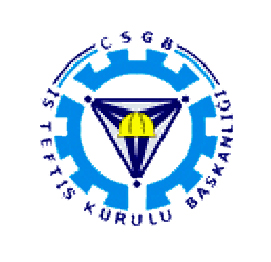 İTKB
(İş Teftiş Kurulu Başkanlığı)
DRUZ
İŞ TEFTİŞ KURULU BAŞKANLIĞI
1936 yılında kabul edilen 3008 sayılı Yasanın, “İş Hayatının Murakabe ve Teftişi” adlı bölümünün 91. maddesi
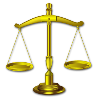 İTKB
«Devletin, ulusal çalışma bütünlüğünün düzen altında yürütülmesini sağlamak üzere, iş yaşamının yasa kurallarına ve ülke çıkarlarına uygunluğunu takip edeceği, kontrolünü yapacağı ve denetleyeceği düzenlenmiştir.»
DRUZ
İŞ TEFTİŞ KURULU BAŞKANLIĞI
16.7.2003 tarih ve 4947 sayılı Sosyal Güvenlik Kurumu Teşkilatı Kanununun 41 ve geçici 1. Maddeleri
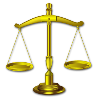 İTKB YAPISI VE AMACI
İş müfettişleri «Üçlü kararname» ile (Cumhurbaşkanı-Başbakan-Bakan ortak imzasıyla) atanırlar. 

Ülkemizde dayanağını TBMM tarafından onaylanan uluslararası bir sözleşmeden alan tek denetim örgütlenmesi iş denetimidir. 
Amacı;
Çalışanları korumak, 
Çalışma yaşamı ile ilgili mevzuatın uygulanıp uygulanmadığını izlemek ve denetlemektir.
DRUZ
DENETİMİN AMACI
81 sayılı ILO Sözleşmesinin 3. ve 129 sayılı ILO Sözleşmesinin 6. maddelerine göre;
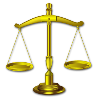 İTKB GÖREV ALANI
İş denetiminin temel ve öncelikli görev alanı;
Çalışma ortamı, 
Çalışma koşulları,

Bu alanlara ikincil olan görev alanları ise;
Çalışma ilişkileri, 
İstihdam,
Meslek eğitimi,
DRUZ
DENETİMİN AMACI
ÇALIŞMA ORTAMI
Çalışanların sağlığını, güvenliğini ve iyilik halini etkileyen (Fiziksel, kimyasal, biyolojik, ergonomik, psikososyal…) geniş bir alandır. 


«Fiziksel, kimyasal, biyolojik, ergonomik, psikososyal etmenler çalışma ortamında oluşan ve gerekli önlemler alınmazsa çalışanların iyilik durumunu etkileyen etmenlerdir.»
DRUZ
DENETİMİN AMACI
ÇALIŞMA KOŞULLARI
Çalışanların korunmasını doğrudan ilgilendiren 4 alandır;
Çocukların ve Gençlerin Çalıştırılması,
Kadınların Çalıştırılması,
Çalışma Süreleri,
Ücretler ve Genel Olarak Ödeme Sistemleri,
DRUZ
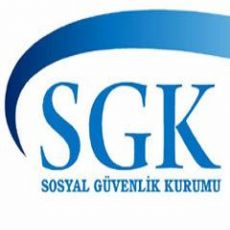 SGK
(Sosyal Güvenlik Kurumu)
DRUZ
SGK KURULUŞ AMACI
SGK KURULUŞ AMACI
Sosyal sigortalar ile genel sağlık sigortası bakımından kişileri güvence altına alacak, sosyal sigortacılık ilkelerine dayalı, etkin, adil, kolay erişilebilir, malî açıdan sürdürülebilir, çağdaş standartlarda bir sosyal güvenlik sisteminin gerçekleştirilmesi amacıyla kurulmuştur.
DRUZ
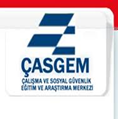 ÇASGEM
(Çalışma ve Sosyal Güvenlik 
Eğitim ve Araştırma Merkezi)
DRUZ
ÇASGEM’İN GÖREVLERİ
ÇASGEM GÖREVLERİ
Çalışma Bakanlığı ile bu bakanlığa bağlı kurumlarda ve çalışma mevzuatı ile ilgili sair resmi daire ve müesseselerdeki personelin ve bilumum iş yerlerindeki işçi, müstahdem ve işverenlerin iyi bir şekilde yetiştirilmeleri ve olgunlaştırılmalarını sağlamak için; Enstitüde, işçi ve işveren münasebetleri, çalışma şartları, iş teftişi, tam çalışma, iş verimi, iş emniyeti, işyeri hekimliği, iş hıfzıssıhhası, sosyal sigortalar, sosyal güvenlik, işgücü ve iş gücünün teşkilatlandırılması, iş piyasası etütleri, iş istatistikleri ve benzer mevzularda seminerler tertip etmek, 

İşyerlerinde aynı mevzularda seminer ve konferanslar tertip etmek veya bu mevzularda tertiplenmiş konferans ve seminerlerin faaliyetine iştirak etmek,
DRUZ
ÇASGEM’İN GÖREVLERİ
ÇASGEM
Çalışma meseleleri üzerinde milli ve milletlerarası bölge seminerleri tertip etmek, 

Çalışma mevzuları ile ilgili araştırmalar ve incelemeler yapmak,

İlgililerin talebi veya muvafakati ile iş yerlerinin çalışma mevzuları ve iş verimi ile ilgili meselelerini inceleyerek istişare ve tavsiyelerde bulunmak, 

İmkânları nispetinde istatistikler hazırlamak, 

Türkçe ve yabancı dillerde gayesi ile alakalı derleme ve neşriyat yapmak,
DRUZ
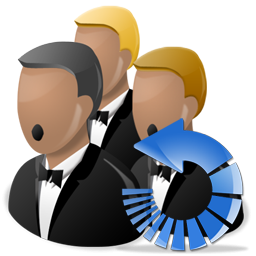 ULUSAL İŞ SAĞLIĞI VE GÜVENLİĞİ KONSEYİ
DRUZ
ULUSAL İŞ SAĞLIĞI VE GÜVENLİĞİ KONSEYİ
ULUSAL İŞ SAĞLIĞI VE GÜVENLİĞİ KONSEYİ
«Türkiye’de iş sağlığı ve güvenliği konusunda ihtiyaç, öncelik, politika ve stratejilerin belirlenmesi konularında faaliyet gösteren, tarafların (işçi ve işveren sendikaları, üniversite, sivil toplum kuruluşları, diğer ilgili kurum ve kuruluşları) görüş ve düşüncelerini almak üzere oluşturulmuş platform Ulusal İş Sağlığı ve Güvenliği Konseyi»
DRUZ
2
ULUSAL İŞ SAĞLIĞI VE GÜVENLİĞİ KONSEYİ
ULUSAL İŞ SAĞLIĞI VE GÜVENLİĞİ KONSEYİ
Yılda en az iki defa toplanır, 
Sekretaryasını İş Sağlığı ve Güvenliği Genel Müdürlüğü yürütür.
DRUZ
ULUSAL İŞ SAĞLIĞI VE GÜVENLİĞİ KONSEYİ
DİĞER
BAKANLIKLAR
ÇSGB
Milli Eğitim,
Çevre,
Sağlık,
Tarım,
Enerji,

Bakanlıklarından birer;

«Genel Müdür»
YÖK (YKÜ),
Devlet Personel Bşk (B.Yar)
TSE (YKÜ),
İşveren, işçi, Kamu Sendikaları (YKÜ)
TOBBTOBB,
TESK
TTB,
TMMOB
TZOB
İSGGM
Çalışma Genel Müdürlüğü
İş Teftiş Kurulu
SGK

Kurumlarından birer;

«Genel Müdür»
DRUZ
1
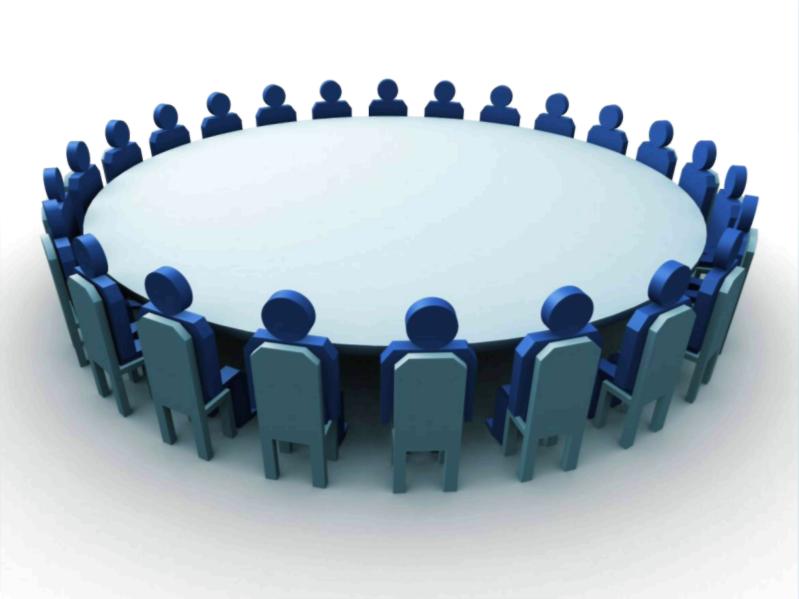 Teşekkür Ederim
DRUZ